Cloud Formation and Air Masses
Clouds
Dew point-temperature at which air must be cooled to reach saturation.
Condensation-phase change from gas to liquid; only occurs at saturation.
Lifted Condensation Level-LCL; point at which condensation occurs.
Cloud Formation
Air masses of different temperatures collide.
The less dense, warmer air mass rises over the more dense, colder air mass.
As the warm air rises, it cools, and once it reaches the LCL, water vapor will condense around condensation nuclei to become a cloud, if the density of condensation nuclei is great enough.
Condensation nuclei- particles in the air around which cloud droplets can form.
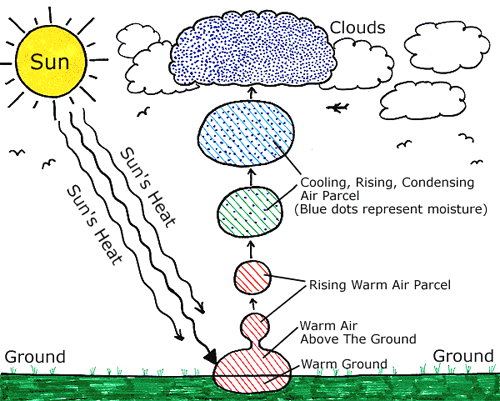 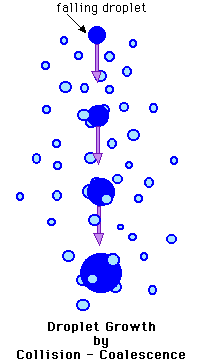 Precipitation
Coalescence-occurs when cloud droplets collide and join together to form a larger droplet. 
When the droplet becomes too heavy to be held aloft, gravity takes over and it falls to Earth as precipitation.
Another Method of Cloud Formation
Orographic Lifting - air mass is forced to lift due to topography, cooling down quickly in the process, causing condensation and cloud formation.
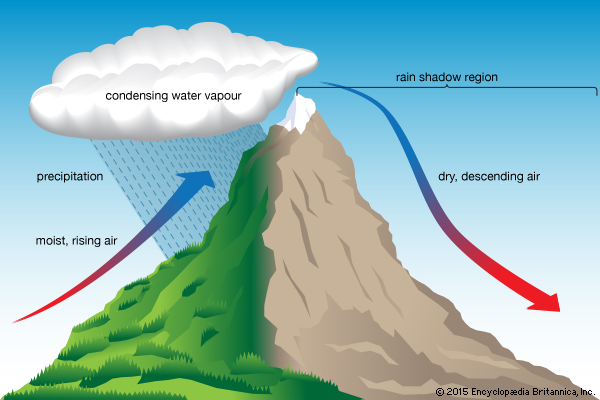 Meteorology
Weather-current state of the atmosphere.
Climate- describes the average weather over a long period of time 
Examples?
Air Masses
A large body of air with similar
TEMPERATURE
 HUMIDITY
Air Masses’ Characteristics
Source Regions
Air Mass
Air Mass
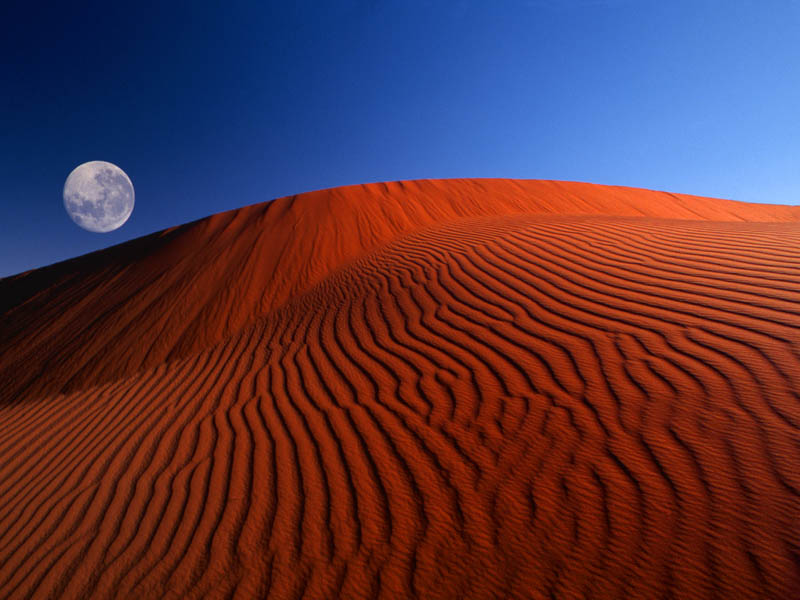 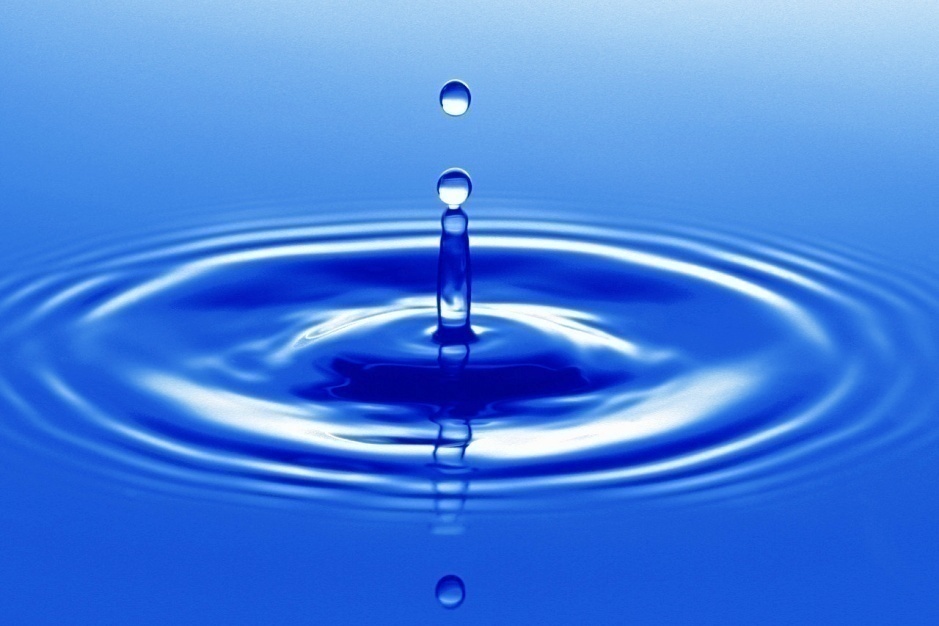 Over water:  more moist.
Over land:  drier.
Types of Air Masses
DESCRIPTION             CONDITION     LOCATION FORMED
Maritime: (m)          moist          (marina/water) 
 Continental:(c)        dry              (continents/land)
  Tropical: (T)             warm           (tropics)
  Polar: (P)                  cold             (poles)
Types of Air Masses
cPContinental Polar
mPMaritime Polar
Dry, cold air to centraland eastern US.
Moist, cold air to east areas of the Canada
mPMaritime Polar
Moist, cold air to west coast of the US.
mTMaritime Tropical
mTMaritime Tropical
Moist, warm air to west coast of the Mexico.
cTContinental Tropical
Moist, warm air to southeast coast of the US.
Dry, warm to Desert SW
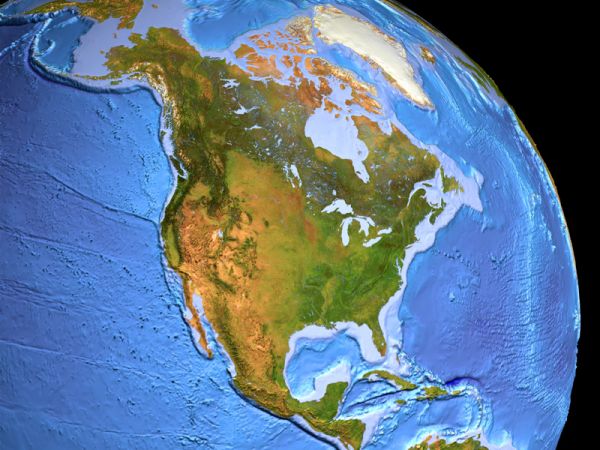 Mr. Fetch's Earth Science Class
Mr. Fetch’s Earth Science Classroom
Types of Air Masses
If we combinea temperatureand humiditycharacteristicwe can make
4 differenttypes of air
masses.
Air Mass Modification
Air masses move by prevailing winds.  The winds cause the air masses to move over land and water.  As the air masses move, they change.  This is called air mass modification.  The air masses become more like the area it is moving over…

At the same time, the area the air mass is moving over becomes more like the airmass.
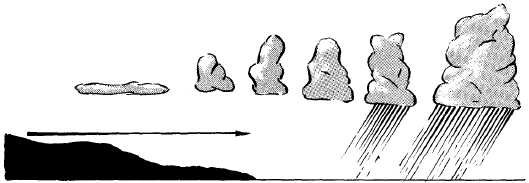